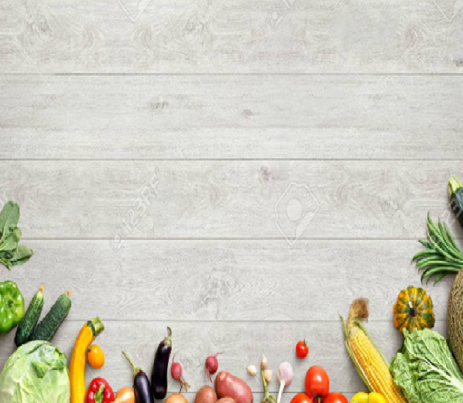 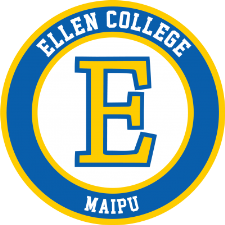 CANASTAS DE ALIMENTO
Estimados apoderados, junto con saludar y esperando que se encuentren muy bien, informo que:

El próximo día miércoles 17 de Junio de 2020,  se realizará la 4° entrega, canastas de alimento Junaeb, 

Los beneficiarios serán contactados telefónicamente, 
ante dudas, consulte al correo electrónico:
utpellencollegemaipu@gmail.com

                            Saludos cordiales,  
Evelyn Suárez Meza
Directora